Year 5
English
Lesson 4Speaking
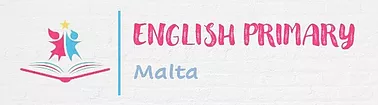 Part 1
2
Lesson Objectives
You will learn:
how to plan a speech.
what are the success criteria for planning and giving a speech.
3
Lesson Resources
PowerPoint Presentation/
  chart
Cue Card
Success Criteria
4
Speech
A speech is a talk you give in front of an audience.

Research the topic.
Plan your ideas.
Use PowerPoint Presentation/charts/notes.
Rehearse it.
5
Speech Title
Should pupils wear 
school uniforms?
6
Other Lessons
Listening -   Tilly, Will, Mike and Sasha described their uniform and	          expressed their opinion on it.

Reading -  An article about school pupils who were punished    	           because they wore the wrong trousers for school.

Writing  -   An opinion article to express your opinion on school 	  	 uniforms.
Cue Card
What springs to mind when you hear the word uniform?
What do you think of school uniforms?
What are the advantages of wearing a school uniform?
What are the disadvantages of wearing a school uniform?
Should schools have a strict dress code? 
Do uniforms prepare pupils for life at work? 
Are uniforms important to give the school a good image? 
Do uniforms take away a pupil's individuality? 
Should pupils have a say about their uniform?
 Would it be OK for pupils to have dress-down days?
Would it be OK for pupils to wear jewellery or clothing that is not part of the uniform?
8
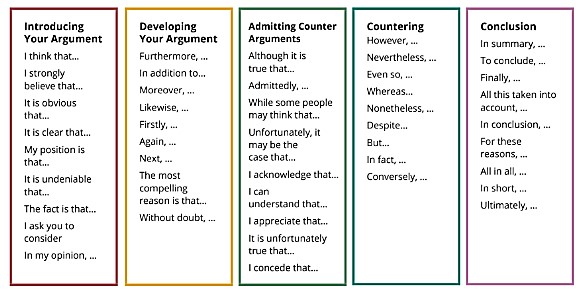 Word Mat
9
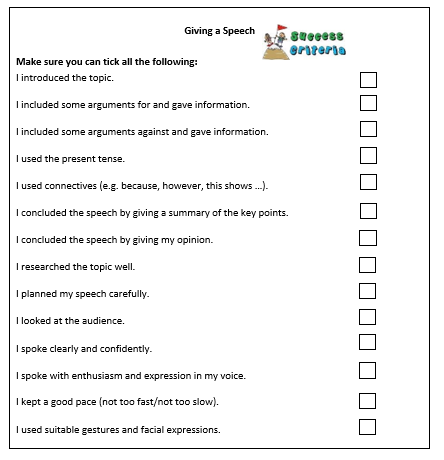 Success Criteria!
Success criteria are a list of steps you have to follow or a list of features you are to include in your task. They will make you aware of what is expected and help you self-assess your work.
10
Why not turn it into a debate?
11
Part 2
12
Lesson Objectives
You will learn:
how to describe a picture.

how to compare and contrast two pictures.
13
Lesson Resources
Handout with Picture 1 and Picture 2
14
Picture 1
15
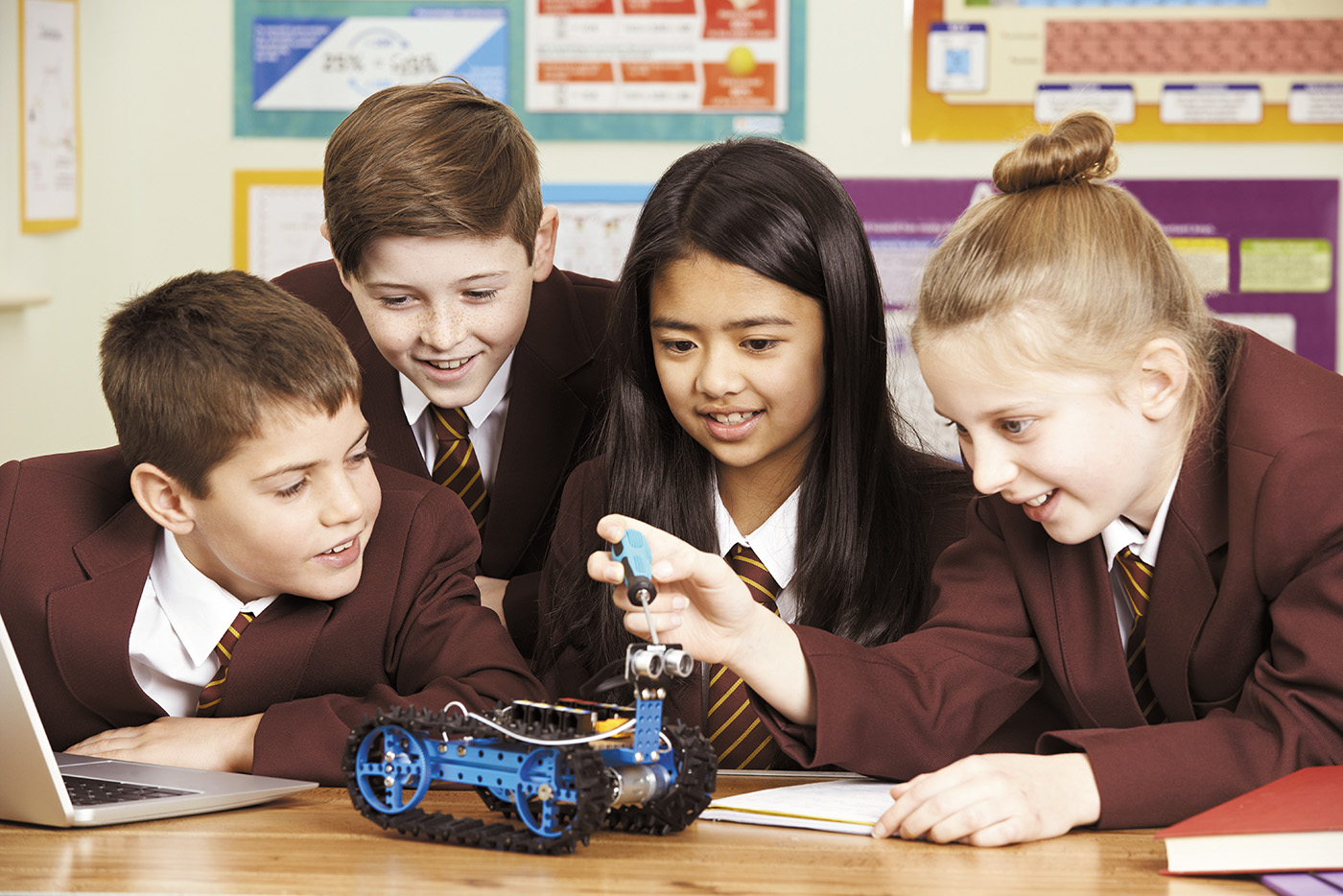 16
Picture 2
17
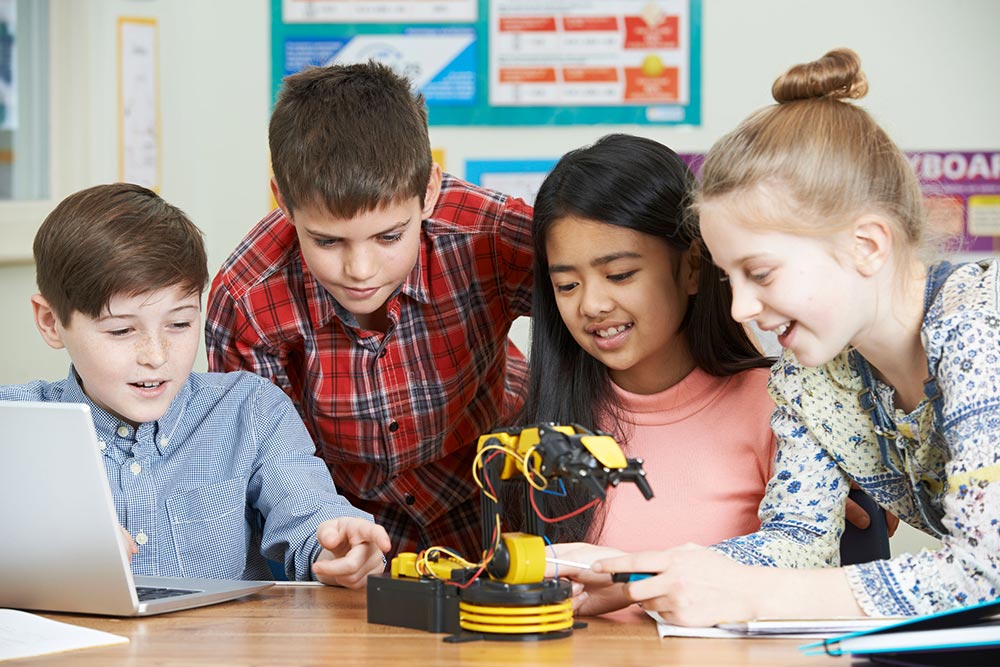 18
Compare and Contrast
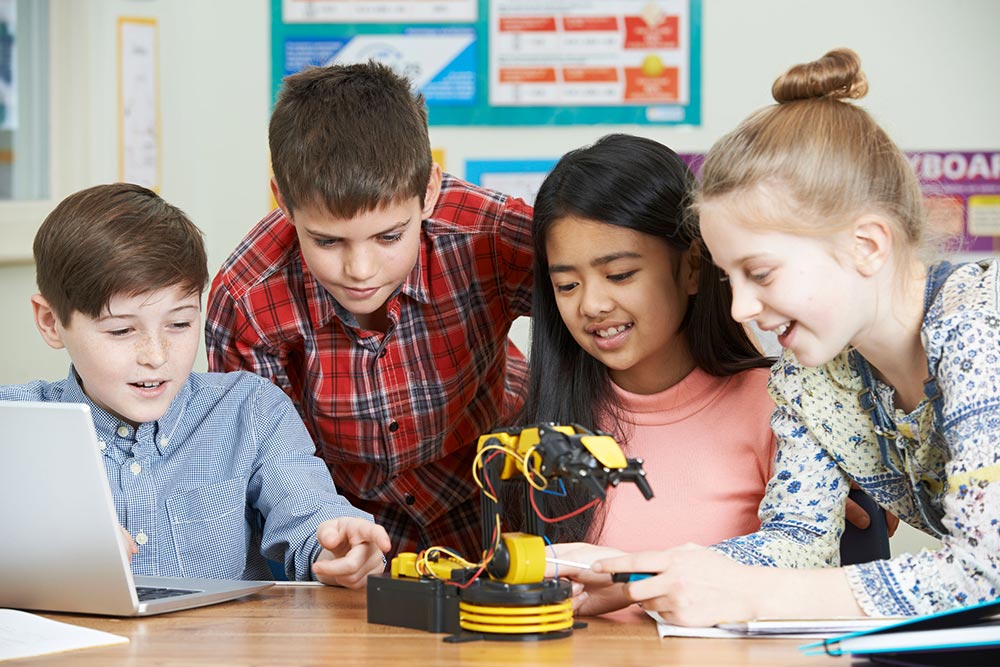 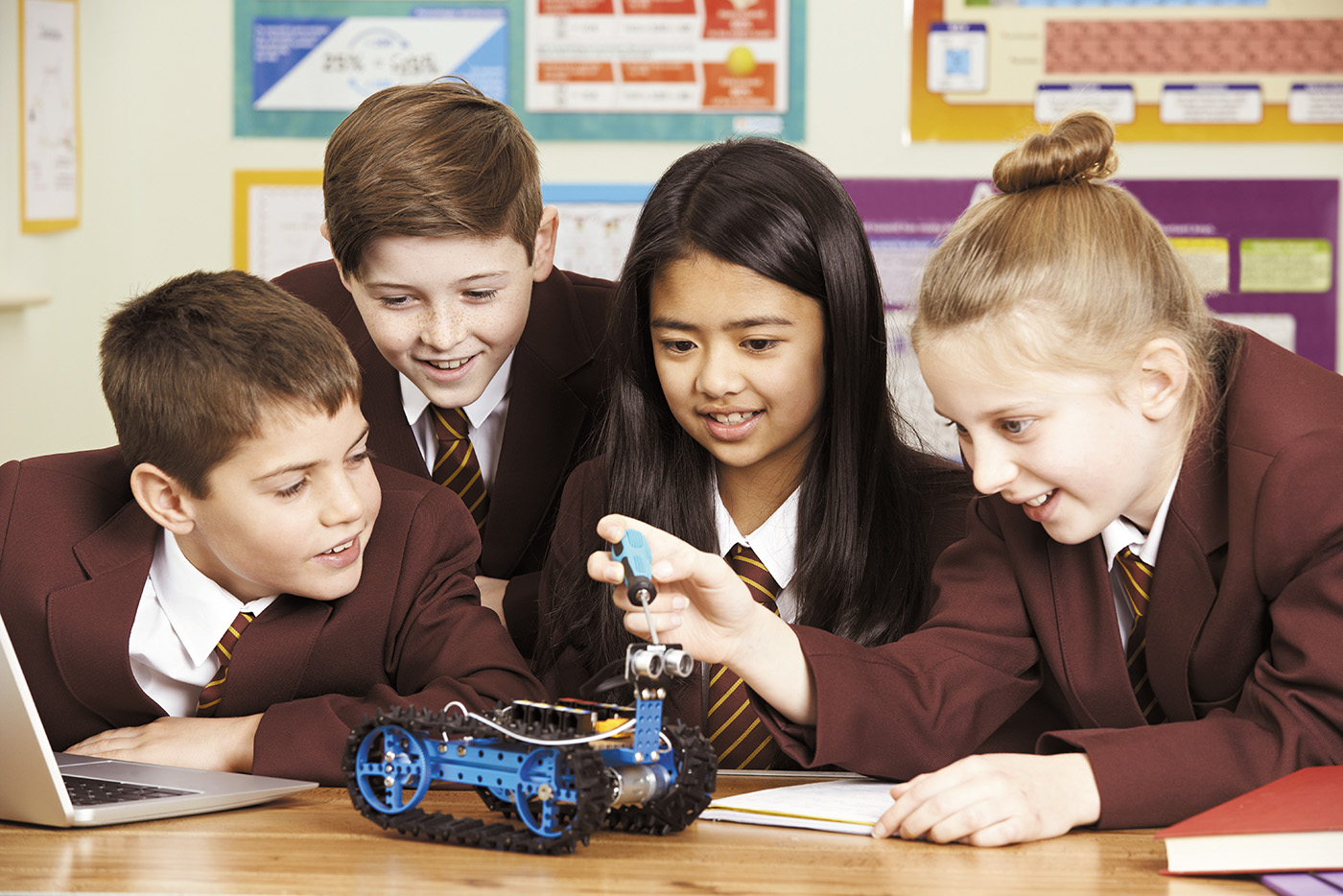 Do you prefer Picture 1 or Picture 2? Why?
How are they different? 
(number of children, place, age, physical description, posture, clothes, behaviour, feelings …)
How are these two pictures alike? 
(number of children, place, age, physical description, posture, clothes, behaviour, feelings …)
Describe Picture 2.
(number of children, place, age, physical description, posture, clothes, behaviour, feelings …)
Describe Picture 1. 
(number of children, place, age, physical description, posture, clothes, behaviour, feelings …)
19
Thank You!
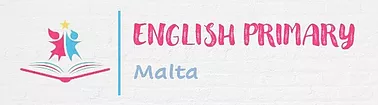